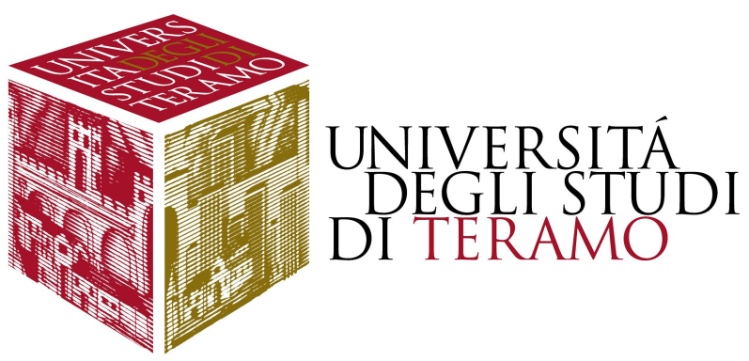 Policy formulation: “policy community” &“ policy network”
Arnaldo Amaduzzi
Sociology of administration 
Prof. Consuelo Diodati 
a.a. 2021/2022
1
Concept definition
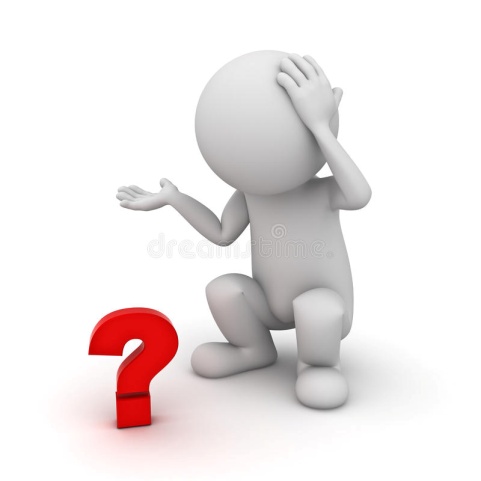 When a government recognizes the existence of a public problem and the need to intervene in this regard, policy-makers must decide which activation course to adopt, thus analyzing the various options available to solve the problem and thus entering the process of formulating policies.
According to Charles Jones the distinctive character of policy formulations consists simply in proposing means to satisfy a need of society that has been perceived.
Proposals can be born within the agenda-setting process or they can be developed by government bodies after it has been decided to solve the problem.
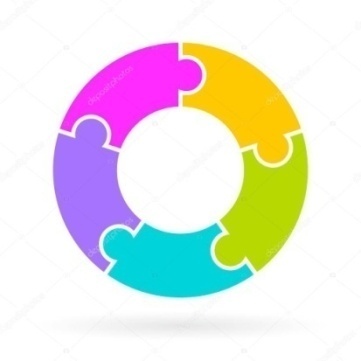 Therefore the process of defining, evaluating, accepting or rejecting the options of actions constitutes the core of this phase of the policy-cycle.
2
Characteristics of policy formulation
This phase is not necessarily limited to a single set of actors
The formulation can be carried out without an exact definition of the problem or without the policy-makers ever having had close contact with interested groups.
There is no need for the link between the formulation phase and particular institutions
The formulation and reformulation phase can take place for a long time without the necessary consensus being reached.
There are different ways of appealing for those who are defeated in the formulation phase.
The process itself never has neutral effects.
3
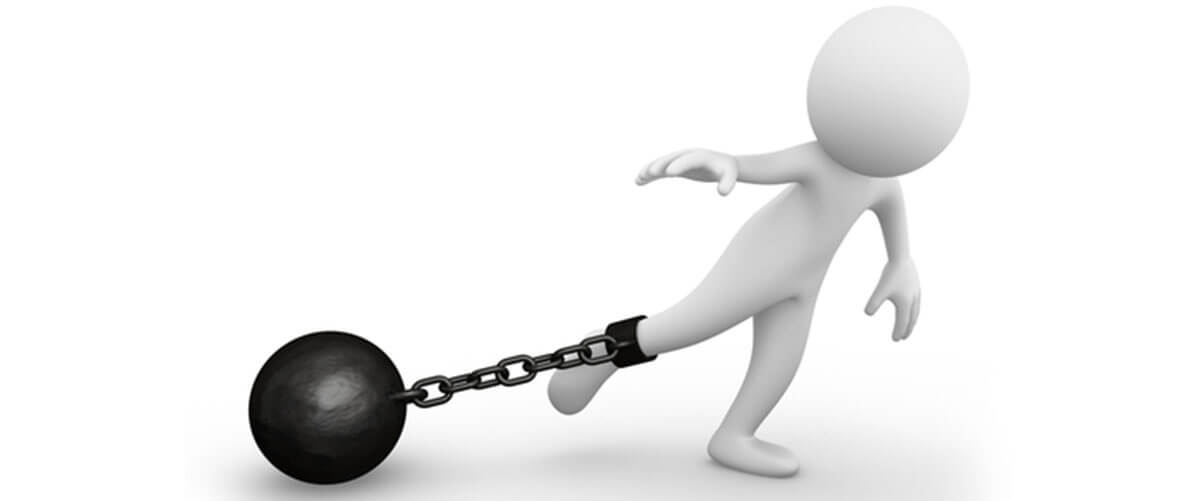 Constraints
The central hypothesis of public choice theorists that politicians should choose the policies that favor them in electoral competition, or the welfare economists' conclusion  to act according to the Pareto criterion, presuppose much more room for maneuver than actually exists.
The constraints that members of policy subsystems may encounter can be:
Procedural
The procedural constraints are due to procedures resulting from the adoption or completion of an option. 
These constraints can be institutional or tactical.
 Institutional constraints include institutional norms, the organization of the state and society, and established structures of ideas and beliefs. they inhibit the choice of certain policy options and favor others.
Example: Gun regulations in the United States
Substantive
The substantive constraints are inherent in the very nature of the problem
Example: Those who want to eradicate poverty do not have the ability to print money and distribute it to the poor because the resulting inflation cancels out the benefits.
The substantive problems are therefore objective as no one can do much about it.
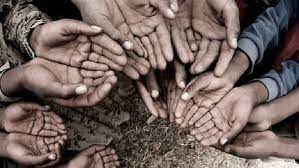 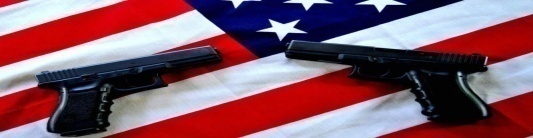 4
Policy subsystems: sub-government and iron triangles
During the policy formulation phase, the members of the policy subsystem are only those who have a minimum level of knowledge in the area in question and who can therefore express themselves on the feasibility of the options proposed to solve a problem.
Over time various policy subsystem models have been developed by various scholars. 
The concept of the policy subsystem was elaborated in the United States by early critics of pluralism, who developed the notion of sub-government that denoted groupings of social and state actors in routine interaction schemes. These model had been hypothesized from the observation of triadic relationships (in sectors such as agriculture, transportation and education) named with the term iron triangles.
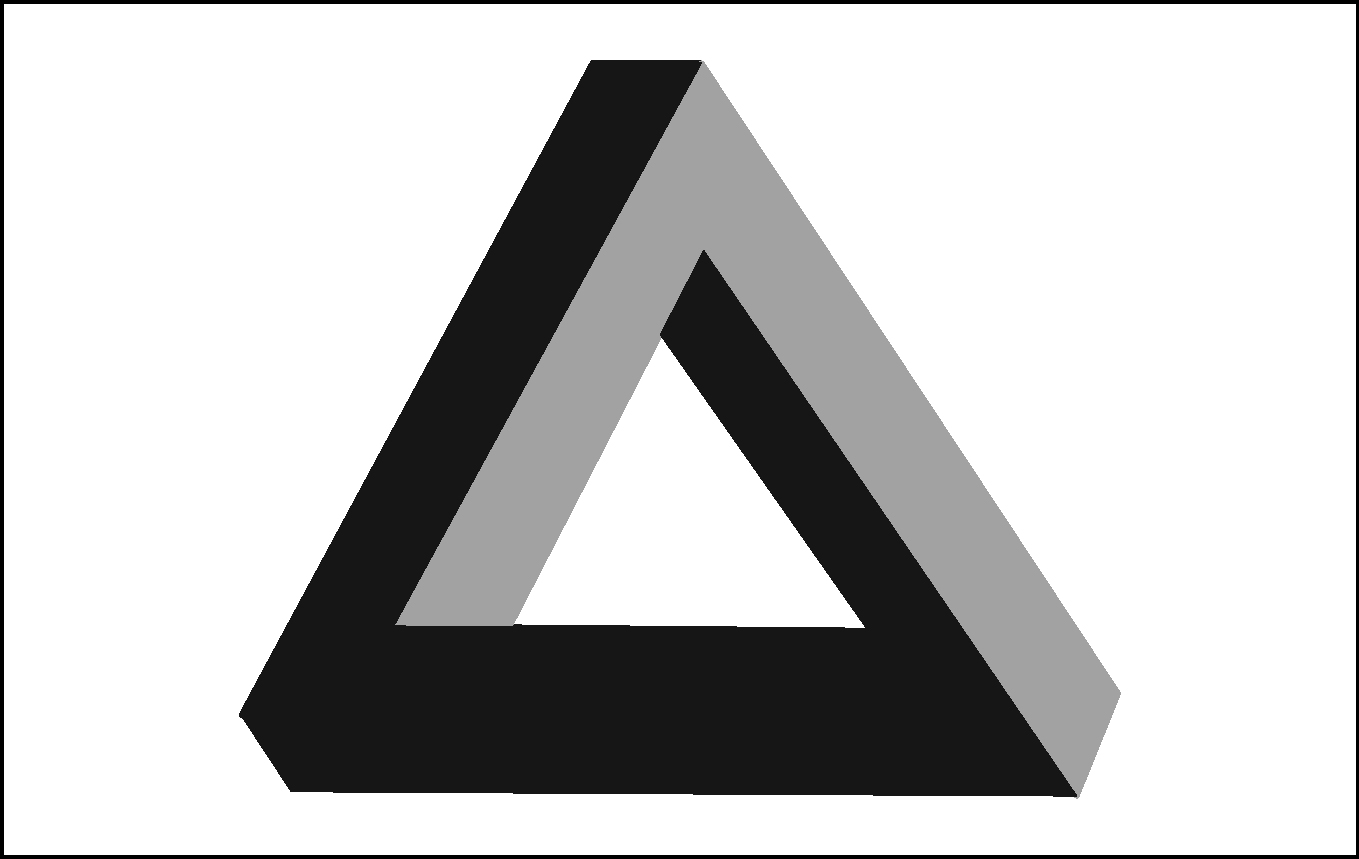 interest groups
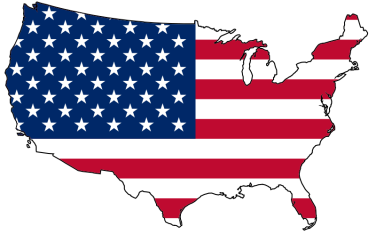 congress committees
government agencies
5
Hugh Heclo: issue networks
During ‘60 and ‘70  years a new notion of subsystem less rigid defined issue network was developed  by Hugh Heclo. For him, policy subsystems were a continuum of which iron triangles and issue networks constituted the two extremes.
Policy sub-systems
Issue networks brings together a large number of participants characterized by a variable level of mutual commitment or dependence on others in their environment. They are much less stable and less institutionalized than iron triangles
The concept of iron triangle and sub-government implies small circles of participants who have managed to become broadly autonomous.
6
Advocacy coalitions
In the United States Paul Sabatier and his colleagues have developed a complex system to analyze the activities of actors in a policy subsystem. For Jenkins-Smith and Sabatier, advocacy coalition refers to a subset of actors in a policy subsytem.
An advocacy coalition consists of a group of actors from a range of public and private institutions at all levels of government who share a core set of beliefs and who seek to manipulate the rules, budgets and staff of government institutions to achieve those goals over time.
The coalition's capabilities for success are influenced by resources such as money, specific skills, number of supporters, and legal authority.
There are also external factors that can influence the objectives of the coalition of which some are stable (nature of the problem, endowment of natural resources, cultural values and constitutional norms) while others are more subject to change (public opinion, technology, inflation, unemployment).
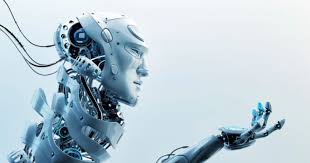 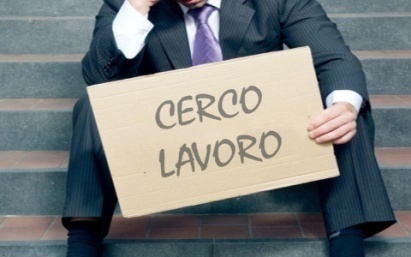 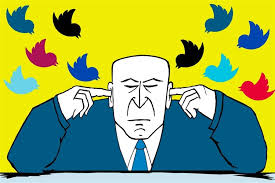 “Policy networks”
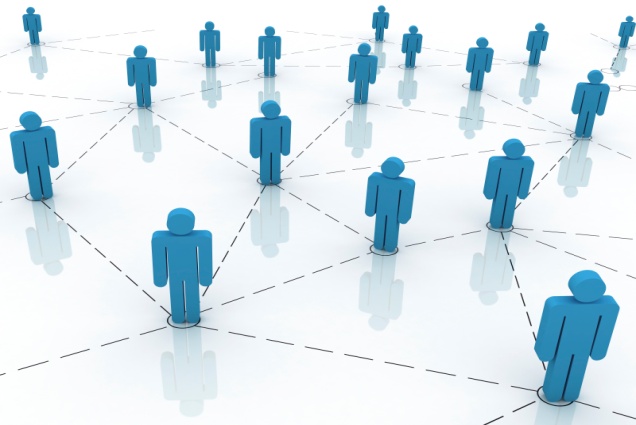 Peter Katzenstein referred to policy networks as those links that unite the actors of the state and society in the policy process.
      
       A further development of the model was given by R. A. W. Rhodes, according to whom these networks vary according to their level of integration, which in turn was a function of the stability of the memership, the selection made on the members, the degree of isolation from other networks and the public and the nature of the controlled resources.
       
       Hamm added that sub-governments could differ according to: internal complexity, functional autonomy and cooperation or conflict.
      
       Finally Wilks and Wright took up the theory of Rhodes arguing that networks vary according to five dimensions: interest of members, membership, level of interdependence of members, isolation of networks and distribution of resources among members. according to them, highly integrated networks would have been characterized by stability of membership and interdependence within the network and isolation from other networks.
8
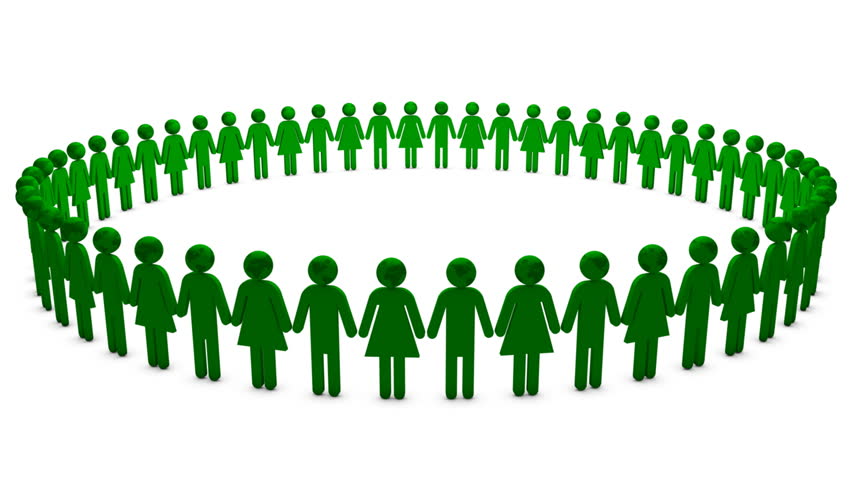 “Policy communities”
Policy community and policy network were considered interchangeable until a first distinction made by Wilks and Wright.   For them:
Community
The community indicates a category that is more inclusive than all those involved in policy formulation.
Network 
Network denoted a subset of community members who interacted regularly.
From this point of view:
Policy communities identify those actors and potential actors in the policy universe who share a common policy focus and are associated with a specific basic knowledge.
Network is the process of linking within the policy community o between two or more communities and pursue a certain material interest.
9
Classification of policy subsystems
Thanks to this dinstiction (network and community), it is possible to clarify the conceptualization of policy subsystems and the various factors behind its development.
Policy communities vary according to:



The types of communities identified on the basis of these relationships are illustrated as:
whether or not there is a dominant episteme or worldview within the subsystem
whether those ideas are shared by most members of the state and society.
&
dominant worldview
yes
no
hegemonic community
leaderless community
yes
state-society
 consent
community imposed
anarchist community
no
10
Classification of policy subsystems
Within each of these types of communities, however, it is possible that a form of regularized interaction between the subsets of the community members may develop. These policy networks will vary according to:
the number and type of participants
&
their mutual relationships
We can identify 8 basic types of networks:
NUMBER/TYPE OF PARTECIPANTS
state agencies
a pre-eminent social group
two prominent social groups
three or more groups
state 
direction
STATE-SOCIETY RELATIONSHIP WITHIN THE NETWORK
dominant
 society
11